Demande de Ressources 2020
Projet NA61
Boris Popov
1
Calendrier et faits marquants
Rappel du calendrier de construction/exploitation
Prise de données pour faisceaux de Fermilab (2018 et 2019), cible replique de NOvA (2018)
Faits marquants 2018-19
Utilisation dans l’analyse officielle de T2K des données de la cible réplique et réduction d’un facteur 2 des incertitudes systématiques. 
Papiers sur les données 2010 sur cible T2K (publié dans EPJ C)
Analyses des données pour Fermilab (1 article publié dans PRD et 2 autres soumis)
Eventuels faits marquants attendus en 2020
Données 2010 (champ magnetique maximal) sur cible T2K
Analyses des données pour Fermilab
2
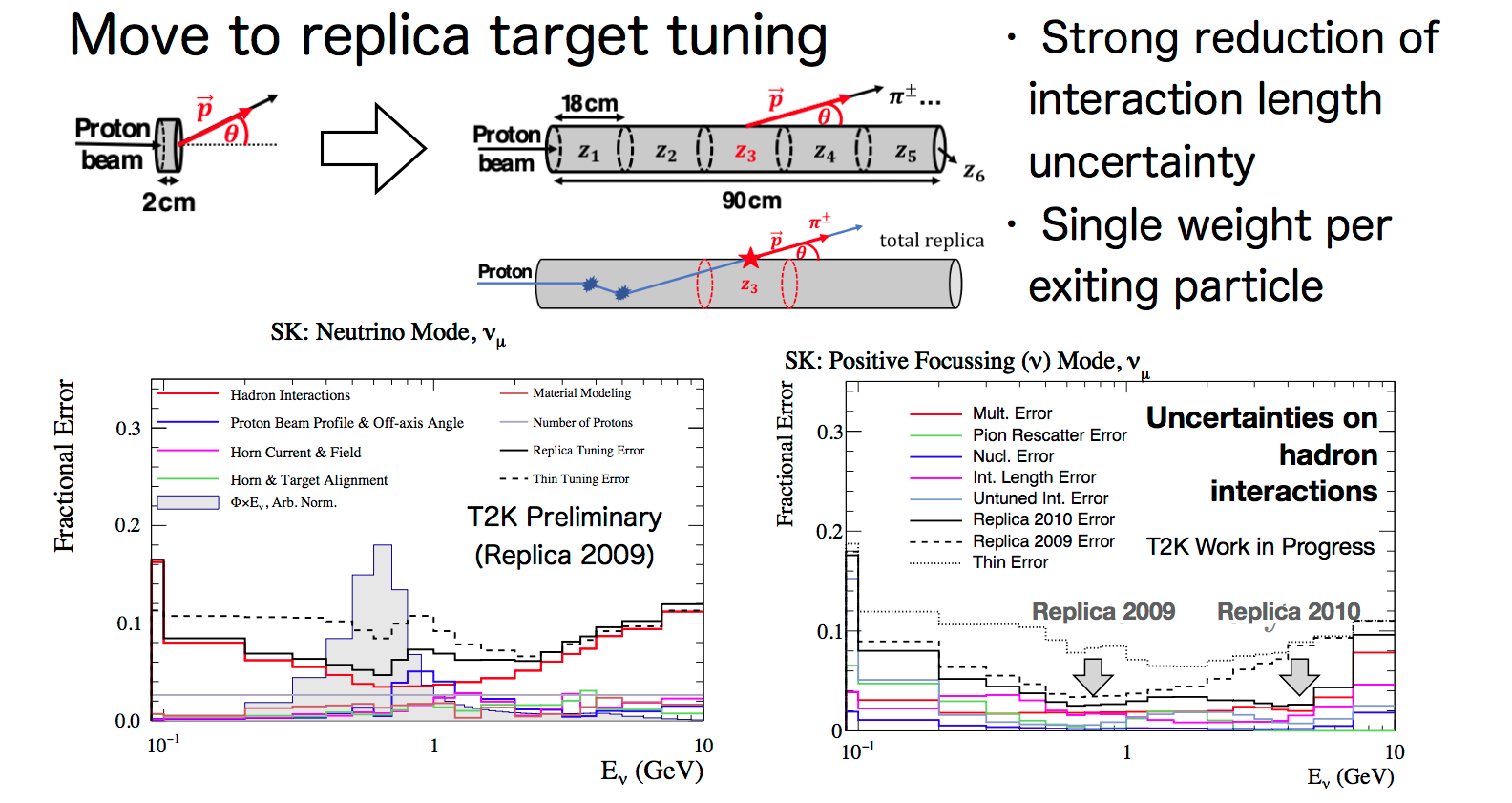 Ressources Humaines (1/2)
Responsable Technique IN2P3 : 
Ressources humaines IN2P3 engagées en 2019* : 





* Renseignées dans ISIS par les directions des laboratoires concernés
4
Ressources Humaines (2/2)
Ressources humaines IN2P3 en 2020 (projection): 





Demande(s) prioritaire(s) Chercheurs et/ou ITA (préciser laboratoire et justification ) :
5
Ressources Financières  (1/2)
Ressources financières IN2P3 reçues en 2019 





    * Définies comme missions effectuées par personnel technique
6
Ressources Financières  (2/2)
Demande Ressources Financières IN2P3 pour 2020 





   * Définies comme missions effectuées par personnel technique
7
Liste nominale des signataires des publications et statut (permanent, postdoc, thèsard, etc)

LPNHE 
J. Dumarchez (DR),  B. Popov (DR), A. Blondel (DR)
M. Pavin, L.Zambelli (anciens doctorants toujours signataires sous l’affiliation LPNHE)
8